Špeciálna základná škola s VJM, Hviezdoslavova 24, Rimavská Sobota
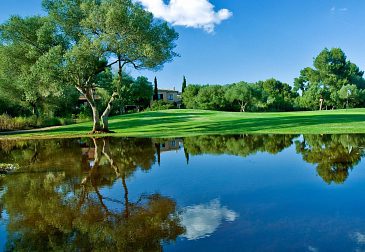 Az ember életkörnyezeteBiológia, 9. évfolyam
Az ember és a környezet kapcsolata
Az ember életkörnyezete mindaz, ami őt körülveszi
Az ember életkörnyezetét a lakhely, a munkahely és ezeket a településeket övező természet határozza meg 
Az temészethez tartoznak:   víz, levegő, talaj, növények, élőlények
Az a tudomály, amely az élőlények és a környezetük közötti kapcsolattal foglalkozik  ökológiának nevezzük
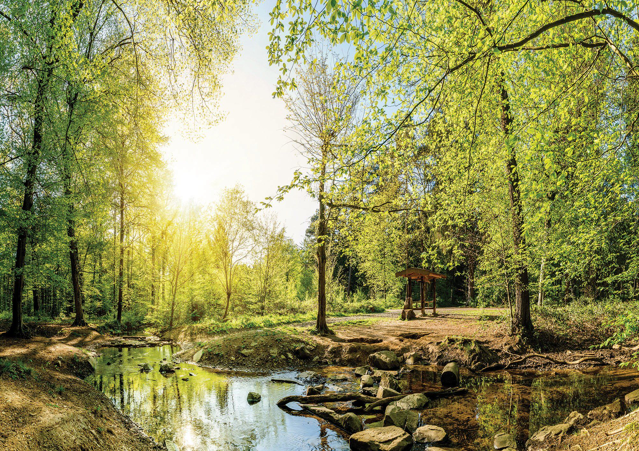 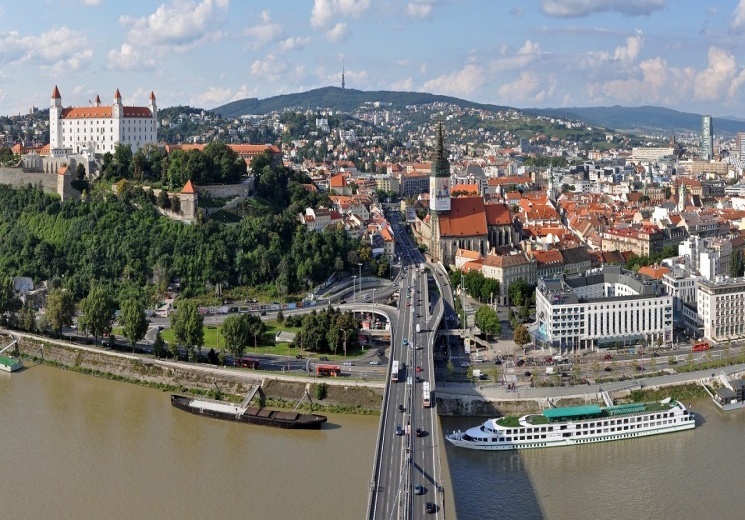 Az ember és a környezetszennyezés
Az ember némely tevékenysége káros hatással van a természetre:
gépjárművek kipufogógáza,
műtrágyák és növényvédő szerek, 
a gyárak kéményfütje, 
háztartási, ipari szennyvizek,
az erdők irtása, 
az illegális szeméttelepek...
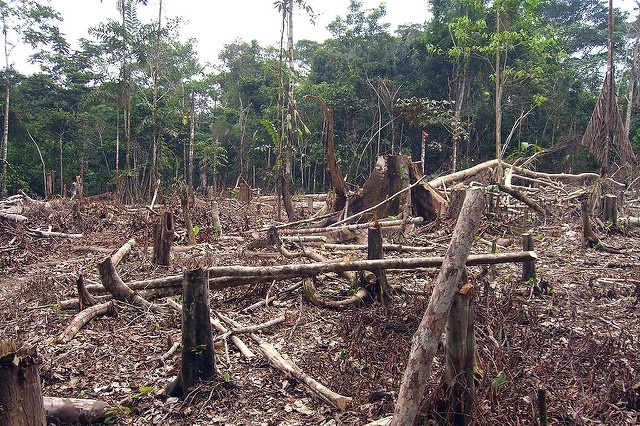 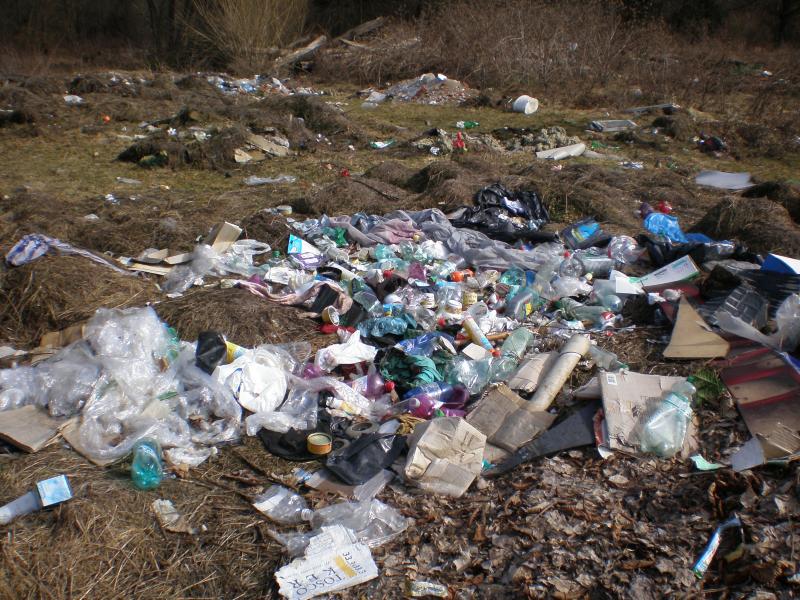 Környezetszennyezés
A társadalmi fejlődéssel összefügg a környezet szennyezése. Fő okai:
az ipari termelés növekedése
a mezőgazdaság feljődése
a közlekedés növekedése
a lakóházak és egyéb épületek kifűtése

A környezet szennyezése az egész Földre kihat, beleértve a szárazföldet, vizeket és a levegőt.
Környezetszennyezés
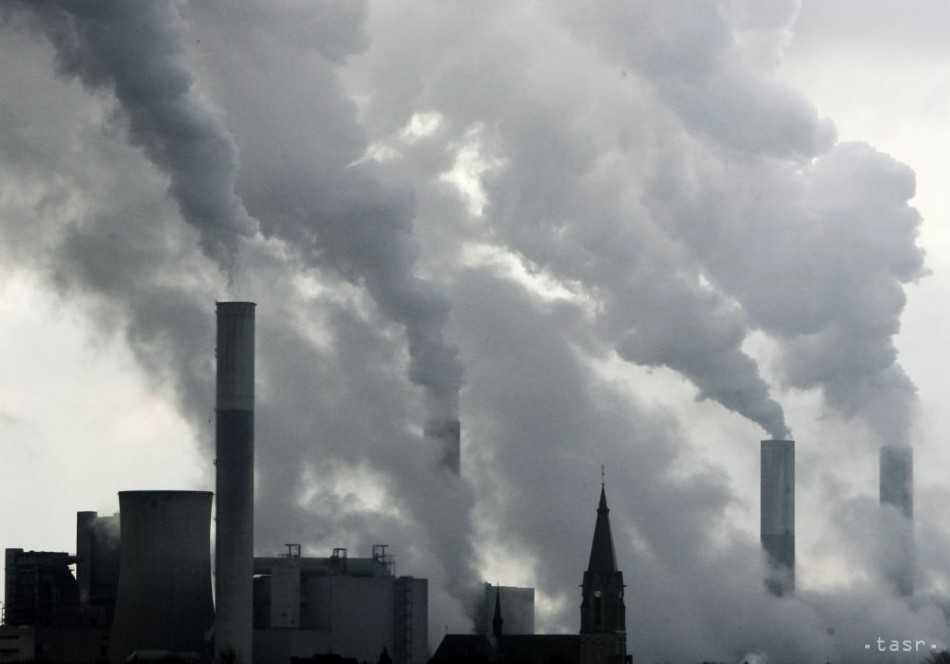 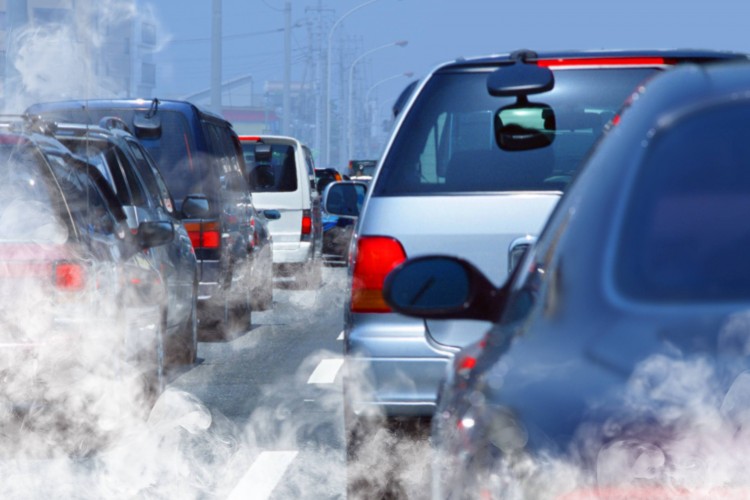 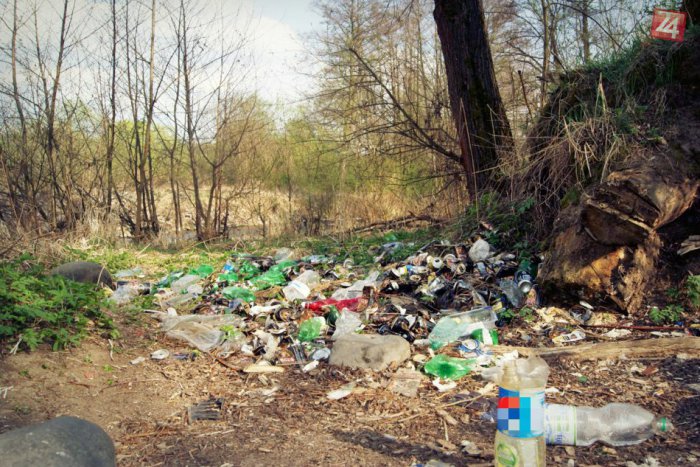 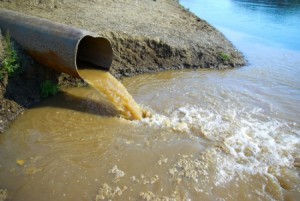 Környezertvédelem
Hogyan védhetjük a természetet:
hasznosítani kell a szél és a víz erejét, 
kihasználni a napenergiát, 
szennyvizeket tisztítani, 
védeni a termőtalajt, 
szerves trágyát alkalmazni, 
újrahasznosítani alapanyagokat

Reciklálás – annyit jelent, mint újrahasznosítani a már egyszer felhasznált termékeket
A szemét osztályozása (szeparálása) és újrahasznosítása (reciklálása)
A szemét osztályozása főleg az újrahasznosítás szempontjából fontos,így csökken a hulladék mennyisége, és takarékoskodunk az energiával

Csak a helyesen szelektált hulladékot lehet újrahasznosítani
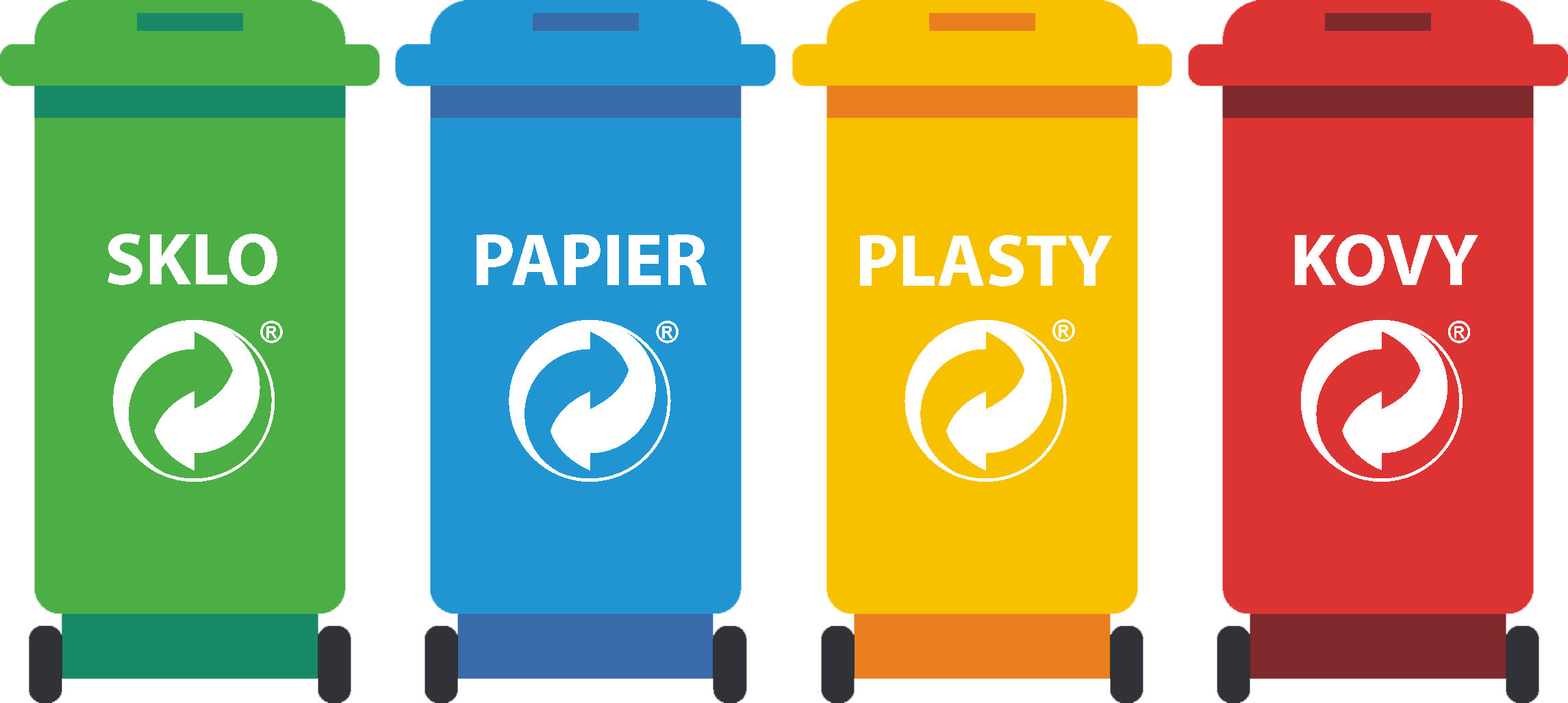 Tudáspróba!
Miért veszélyesek a mérgező anyagok a természetre?  
Mi szennyezi lejjobban a légkört, a vizet a talajt?
Miért van veszélyben a Földön az élőlények jövője?
Magyarázd meg mit jelent a hulladék újrahasznosítása!
Sorolj fel néhány tevékenységet, amivel óvhatod a természetet!
Milyen természetes energiát kellene az embereknek jobban kihasználni, hogy jobban védjük a természetet?
Magyarádz meg a reciklálás fogalmát!
Sorold fel az elkülönített hulladékgyűjtésre szolgáló konténerek színét!
Köszönöm a figyelmet!